Data Mining
Support Vector Machines

Introduction to Data Mining, 2nd Edition
by
Tan, Steinbach, Karpatne, Kumar
Support Vector Machines
Find a linear hyperplane (decision boundary) that will separate the data
Support Vector Machines
One Possible Solution
Support Vector Machines
Another possible solution
Support Vector Machines
Other possible solutions
Support Vector Machines
Which one is better? B1 or B2?
How do you define better?
Support Vector Machines
Find hyperplane that maximizes the margin  B1 is better than B2
Support Vector Machines
Linear SVM
Linear model: 



Learning the model is equivalent to determining the values of 
How to find             from training data?
Learning Linear SVM
Objective is to maximize:

Which is equivalent to minimizing:
Subject to the following constraints:


   or

 This is a constrained optimization problem
Solve it using Lagrange multiplier method
Example of Linear SVM
Support vectors
Learning Linear SVM
Decision boundary depends only on support vectors
 If you have data set with same support vectors, decision boundary will not change

How to classify using SVM once w and b are found? Given a test record, xi
Support Vector Machines
What if the problem is not linearly separable?
Support Vector Machines
What if the problem is not linearly separable?
Introduce slack variables
 Need to minimize:

 Subject to: 




 If k is 1 or 2, this leads to similar objective function as linear SVM but with different constraints (see textbook)
Support Vector Machines
Find the hyperplane that optimizes both factors
Nonlinear Support Vector Machines
What if decision boundary is not linear?
Nonlinear Support Vector Machines
Transform data into higher dimensional space
Decision boundary:
Learning Nonlinear SVM
Optimization problem:


Which leads to the same set of equations (but involve (x) instead of x)
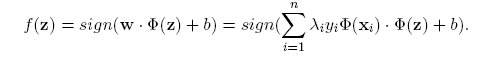 Learning NonLinear SVM
Issues:
What type of mapping function  should be used?
How to do the computation in high dimensional space?
 Most computations involve dot product (xi) (xj) 
 Curse of dimensionality?
Learning Nonlinear SVM
Kernel Trick:
(xi) (xj) = K(xi, xj) 
K(xi, xj) is a kernel function (expressed in terms of the coordinates in the original space)
 Examples:
Example of Nonlinear SVM
SVM with polynomial degree 2 kernel
Learning Nonlinear SVM
Advantages of using kernel:
Don’t have to know the mapping function 
Computing dot product (xi) (xj) in the original space avoids curse of dimensionality

Not all functions can be kernels
Must make sure there is a corresponding  in some high-dimensional space
Mercer’s theorem (see textbook)
Characteristics of SVM
The learning problem is formulated as a convex optimization problem
Efficient algorithms are available to find the global minima 
Many of the other methods use greedy approaches and find locally optimal solutions
High computational complexity for building the model

Robust to noise
Overfitting is handled by maximizing the margin of the decision boundary, 
SVM can handle irrelevant and redundant attributes better than many other techniques
The user needs to provide the type of kernel function and cost function
Difficult to handle missing values

What about categorical variables?